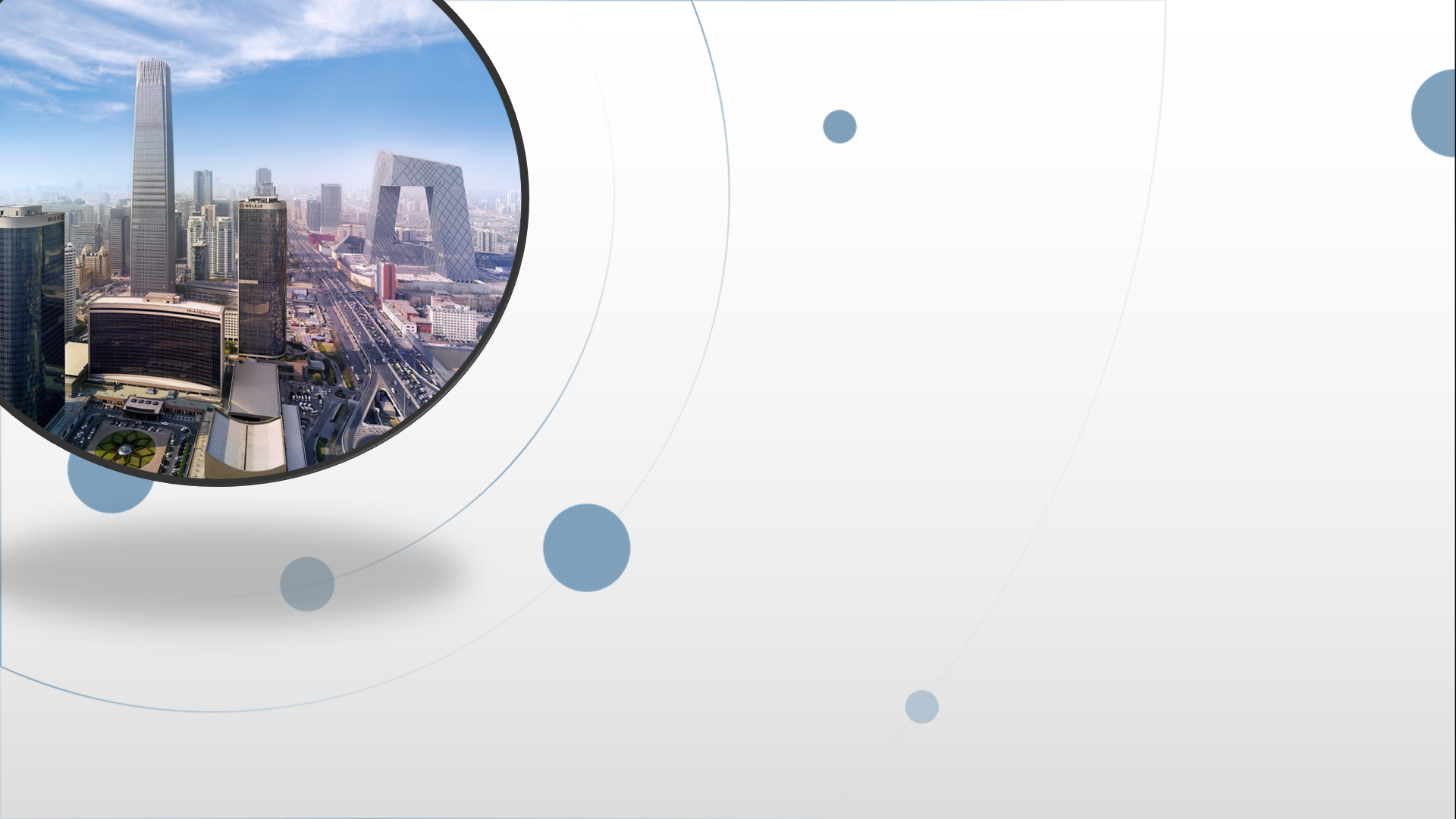 朝阳区线上课堂·高一年级英语
The superhero behind Superman（1）
北京市朝阳外国语学校 刘佳
教学目标
获取克里斯托弗·里夫在电影里饰演“超人”和在现实生活中成为“超人”相关的事实性信息；
梳理克里斯托弗·里夫从电影里饰演的“超人”转变成现实生活中的“超人”所经历的情感变化；
分析并评价克里斯托弗·里夫 “超人背后的超级英雄”这一称号。
学法指导
通过关注每段中心句和关键词，获取文章的主要信息。
研读文本时，要关注文本的主线，即行文的逻辑。
通过结合上下文语境，猜测词义，推断人物内在情感。
Unit 6 The Admirable
Lesson 3 Reading (P58)
The Superhero Behind Superman
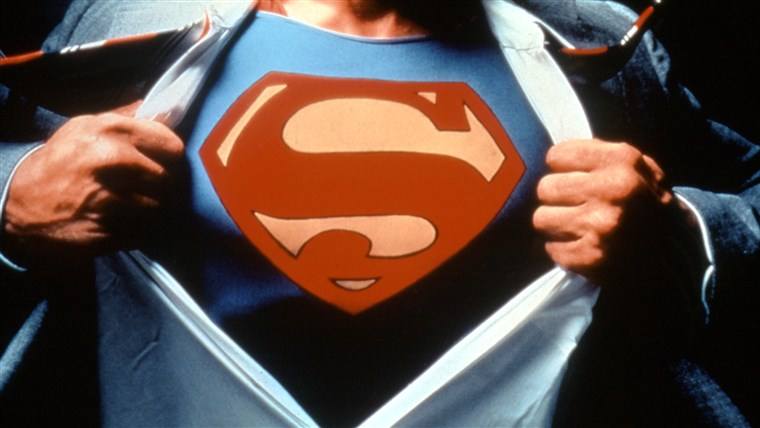 The Superhero Behind Superman
What admirable qualities does a superhero have?
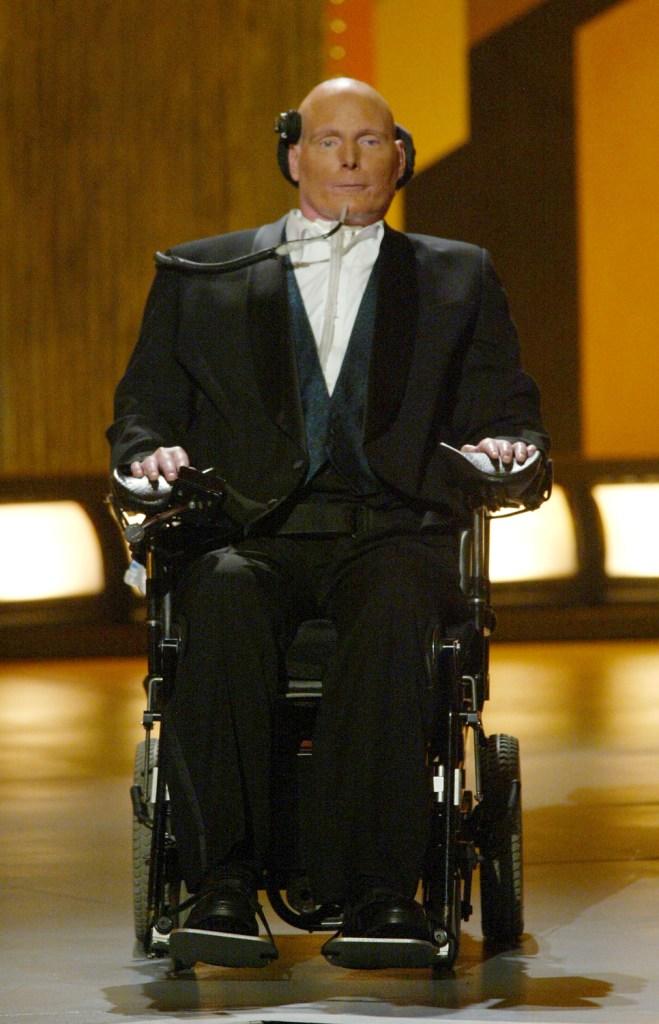 Brave, helpful, intelligent, strong...
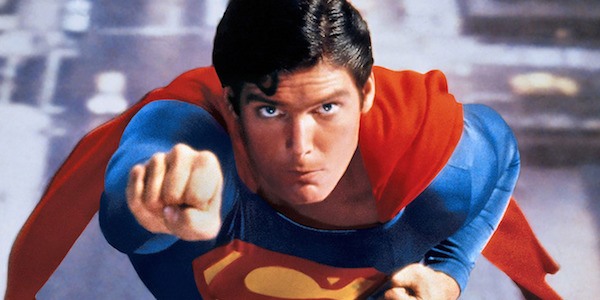 The Superhero Behind Superman
Who's in the pictures?
What's happening in each picture?
How has he changed?
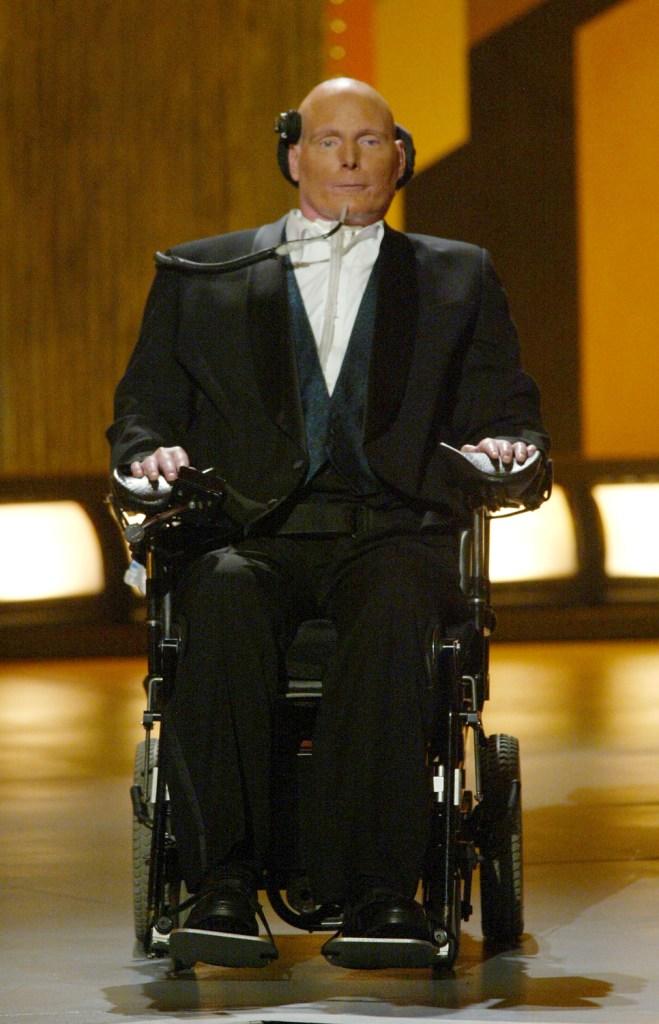 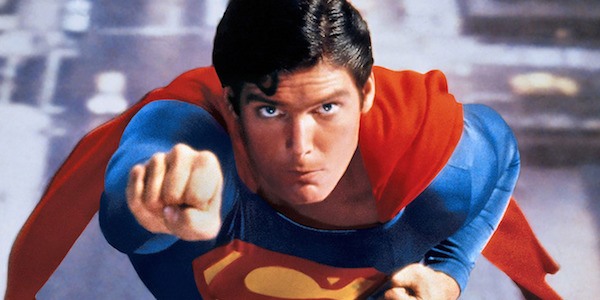 What do you want to know about him?
Why is Reeve known as the superhero behind Superman?
Christopher Reeve
Read the text and underline the answers to these questions.
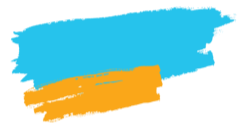 Task 1
What was Reeve's “wildly successful Hollywood career” like?
How was he injured? Why was it considered a disaster?

3.  What did he do after he came out of the “nightmare”?
Para 3: He raised awareness for good causes and spoke out about health, education and child protection to help those most in need.
Para 4: He was thrown off his horse and broke his neck. His injuries were so severe that he had no movement or feeling in his body and needed a machine to help him breathe.
Para 5: He advocated for people with back injuries and disabilities, raising millions of dollars in support of medical research.
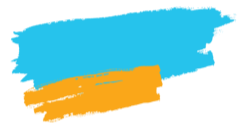 Read the story and take notes of important facts about Christopher Reeve in the diagram below.
Task 2
Becoming the star in Superman films
Becoming a superhero in real life
raising awareness for good causes
became an advocate for people with back injuries and disabilities
raising millions of dollars in support of medical research
given the lead role in a Superman film
starred in four Superman films in 1978 to 1987
para 2-3
para 4-5
Summarize Reeve's change of feelings from a superhero in films to a superhero in real life. Give your reasons.
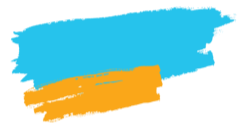 Task 3
Think and voice your opinions.
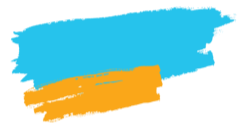 Task 4
What's your understanding of the title “The Superhero Behind Superman”?

2. If you were paralysed and could not follow your dream, what do you think Reeve would say to you?
Watch a video about Reeve's opinion on Superman. Think and voice your opinions.
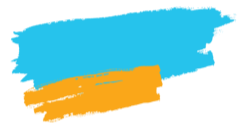 Task 4
What's your understanding of the title “The Superhero Behind Superman”?
Possible answer:

     This title insinuates that Christopher Reeve is a Superhero, not just in the movie but in everyday life. He showed extraordinary courage when faced with being paralysed for life. Even though he lived in pain, he devoted his life to worthy causes and charity and inspired many lives for the better.
Think and voice your opinions.
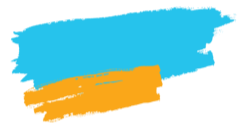 Task 4
2. If you were paralysed and could not follow your dream, what do you think Reeve would say to you?
Possible answer:

       “Even though you're not “superman” as I was in the films, we normal people can do extraordinary things; we are all talented and gifted and can use the strength to change our lives. Cheer up!”
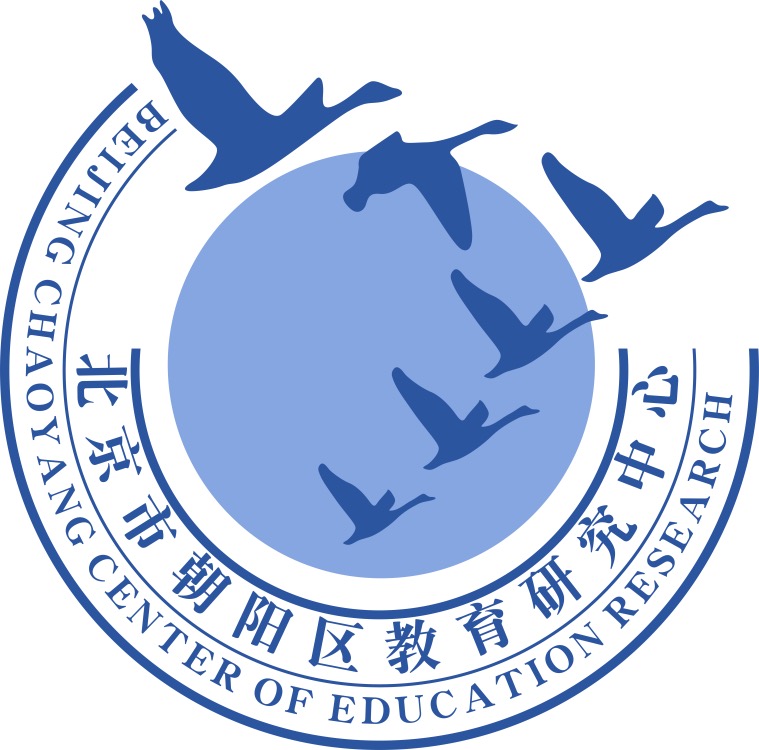 谢谢您的观看
北京市朝阳区教育研究中心  制作
视频来源：
https://www.bilibili.com/video/av23927254/?spm_id_from=333.788.videocard.3
无法下载，仅供大家参考！